Graffiti
AS AN ART FORM
What is Graffiti?
Graffiti art originated in stone age , and it has been developing ever since. 

Graffiti is writing or drawings that have been scribbled, scratched, sprayed or painted illicitly (illegally) on a wall or other surface in a public place.
HISTORY
The origins of graffiti go back to the beginnings of human and community living.

 Graffiti has also been found on uncovered, ancient, Egyptian monuments, and graffiti even was preserved on walls in Pompeii (Rome).
Graffiti is the plural form of the Italian word grafficar. Which signifies drawings, markings, patterns, scribbles, or messages that are painted, written, or carved on a wall or surface.
Grafficar also signifies "to scratch" in reference to different wall writings ranging from "cave paintings", bathroom scribbles, or any message that is scratched on walls.
ANCIENT GRAFFITI
Crusader Graffiti in the Church of the holy sepulcher Jerusalem Victor
Graffiti politique de Pompei
Bathroom Scribbles
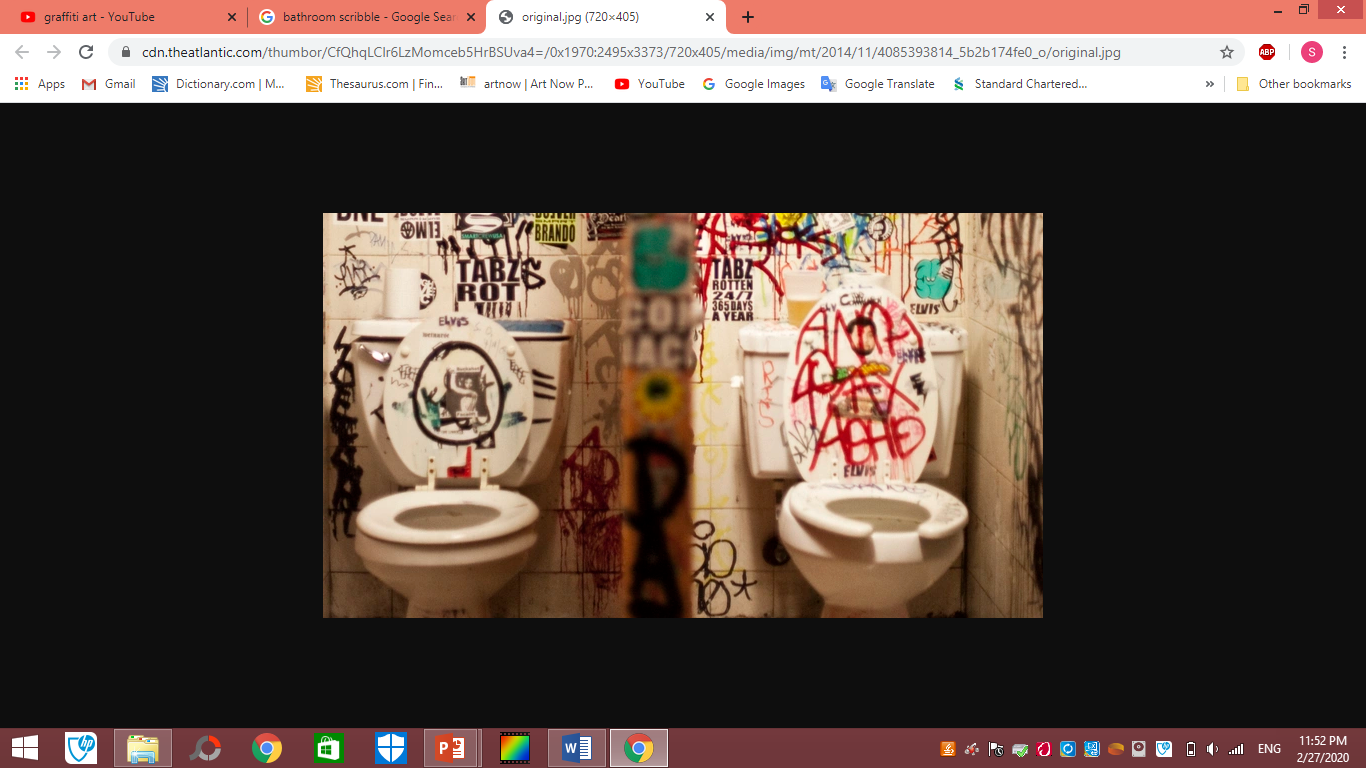 MATERIAL
In modern times, paint, particularly spray paint, and marker pens have become the most commonly used graffiti materials. 

Enamels, oil paints, spray paints and stencils are also used for Graffiti Art.
In ancient times graffiti was carved on walls with a sharp object, although sometimes chalk or coal were used. 

In most countries, marking or painting property without the property owner's consent is considered defacement and destruction, which is a punishable crime.
SUBJECT MATTER
Graffiti also may express underlying social, political and awareness campaigns.
Within hip hop culture (African American art movement towards the end of 20th contury), graffiti has evolved alongside hip hop music, and other elements.

Unrelated to hip-hop graffiti, gangs use their own form of graffiti to mark territory or to serve as an indicator of gang-related activities.
Graffiti
WESTERN GRAFFITI

Anonymous English artist Banksy
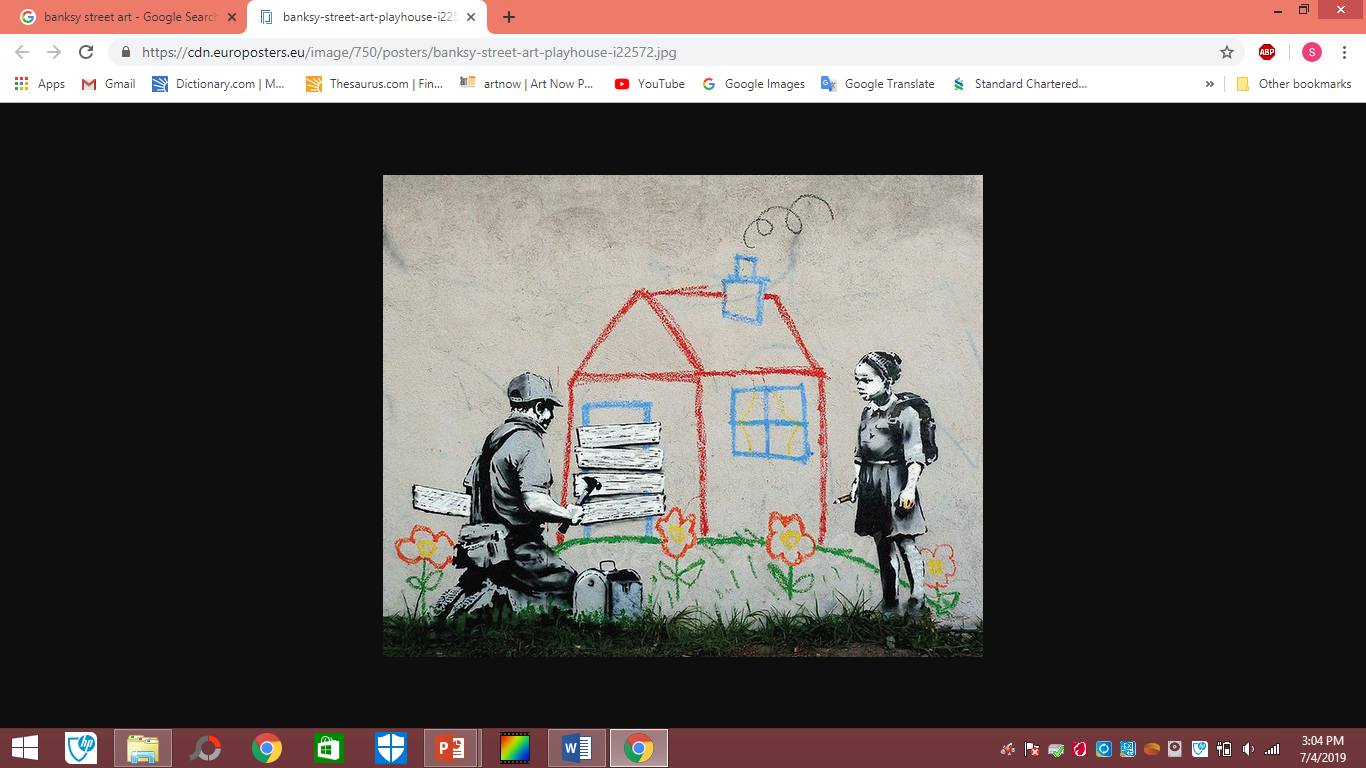 Lime- light Graffiti street
Graffiti as a memorial
People often leave their traces on trees, wet cement or concrete. 
This type of graffiti often commemorates the mutual commitment of a couple, or simply records a person's presence at a particular moment.
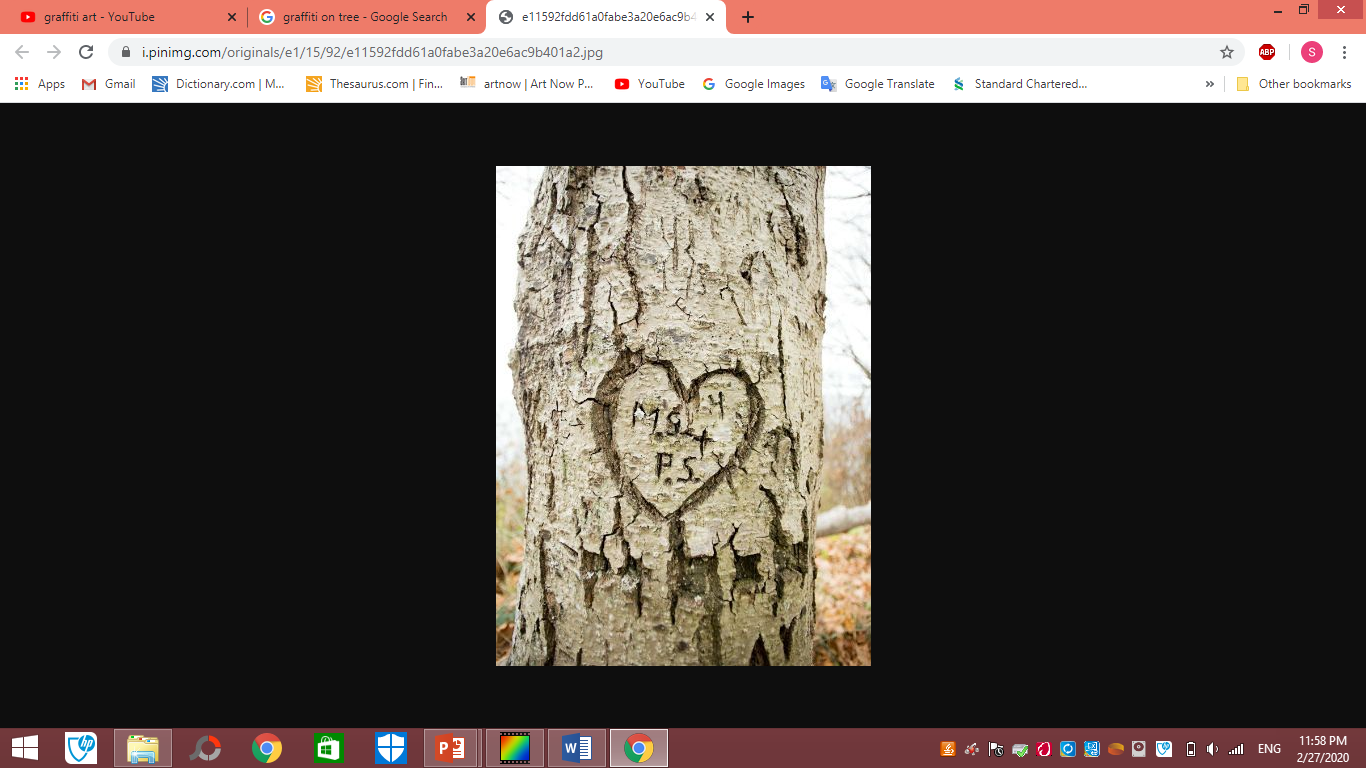 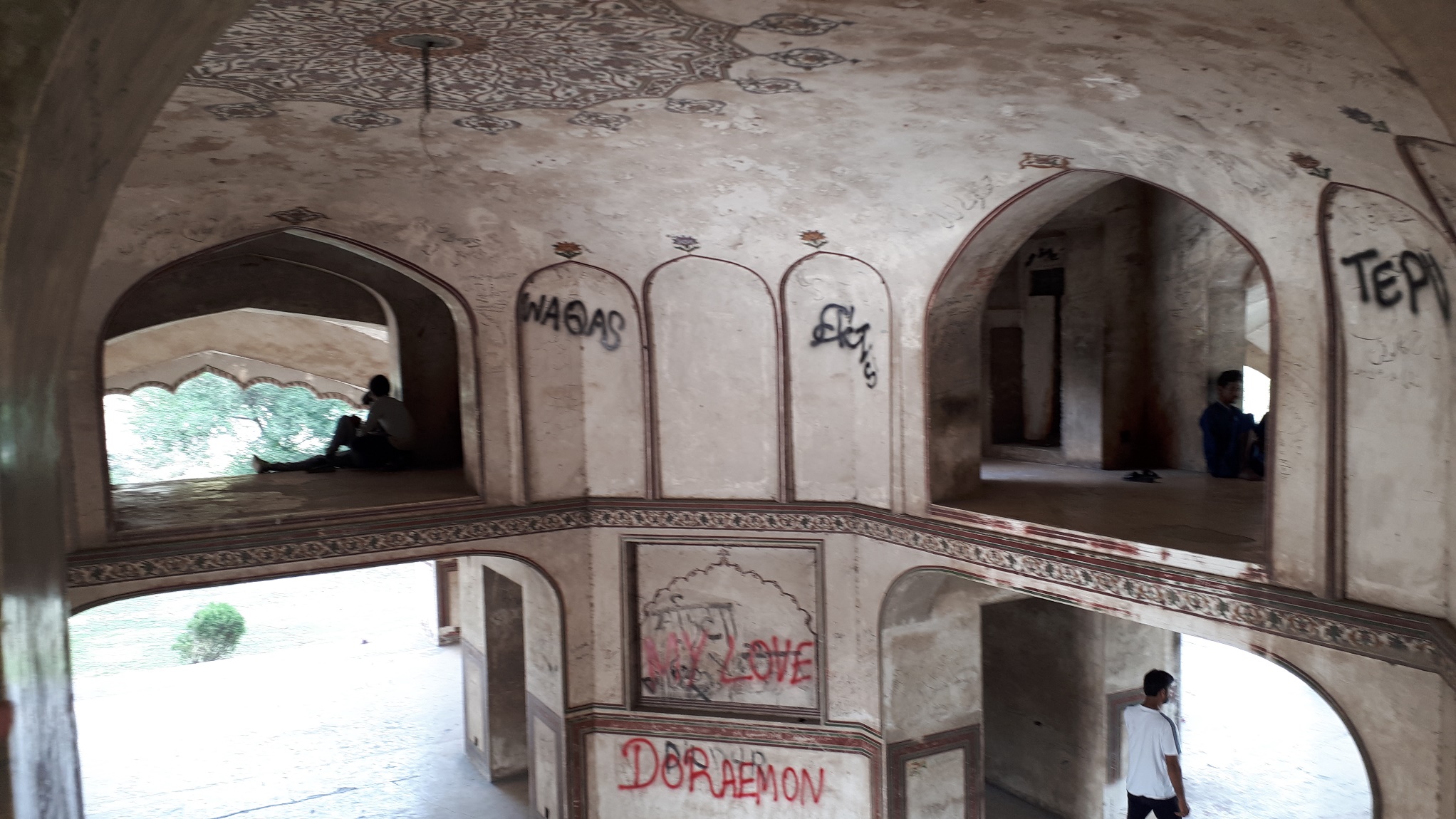 Environmental Effects
Spray paint has many negative environmental effects. 
The spray paint contains toxic chemicals, and produce chloroform carbons or impulsive hydrocarbon gases which are not good for respiratory system and asthmatic patients.
Spray paints are aerosols which are responsible for the damage of the ozone layer.
Scribbling on Rohtas Fort
Street  art  can be  explained  as  forms  of  visual art  created  in public  areas,  usually  forbidden art  work (graffiti) performed outside of the background of traditional art venues. Street art earned popularity in the early 1980s and continues to expand in various techniques and categories in conveying the messages. Consequently, a difference in cultural practice has appeared in many cities since the late 1990s; street art also  includes the placement of unassigned artwork in public places. 

Different people perceived it differently, some people see it as a form of graffiti  while some  perceived  as a  new art  movement;  although, it  is professional  engagement  in unlawful activities. Furthermore, street art possesses a very old history; going all  the way to  the ancient inscriptions.  It has become  a popular issue,  since most people do  not know whether it is crime or art. Street artists have been blamed for vandalism, malevolence, damage, intention to ruin, of property,  illegal  intrude, and  against  the social  principles.
In modern times, the use and application of street  art  have changed.  Street  art  is a  promotional  tool  used to  challenge  the  meanings of  the  landscape elements that dominate current cities, foster social inclusion in the city, advertising industry, as well as creates the tourism industry for the city. 

Likewise, it has changed to the furniture of our cities. Several of these works need a high-level of skills, techniques and a great concentration to the detailing. Moreover, some of the arts reflect simple images and phrases, which convey a deeper meaning, and sometimes their creation is spurred by the urge to create and just have fun.
Street Art
Truck Art Motifs, 2019, Wahdat Road, Lahore
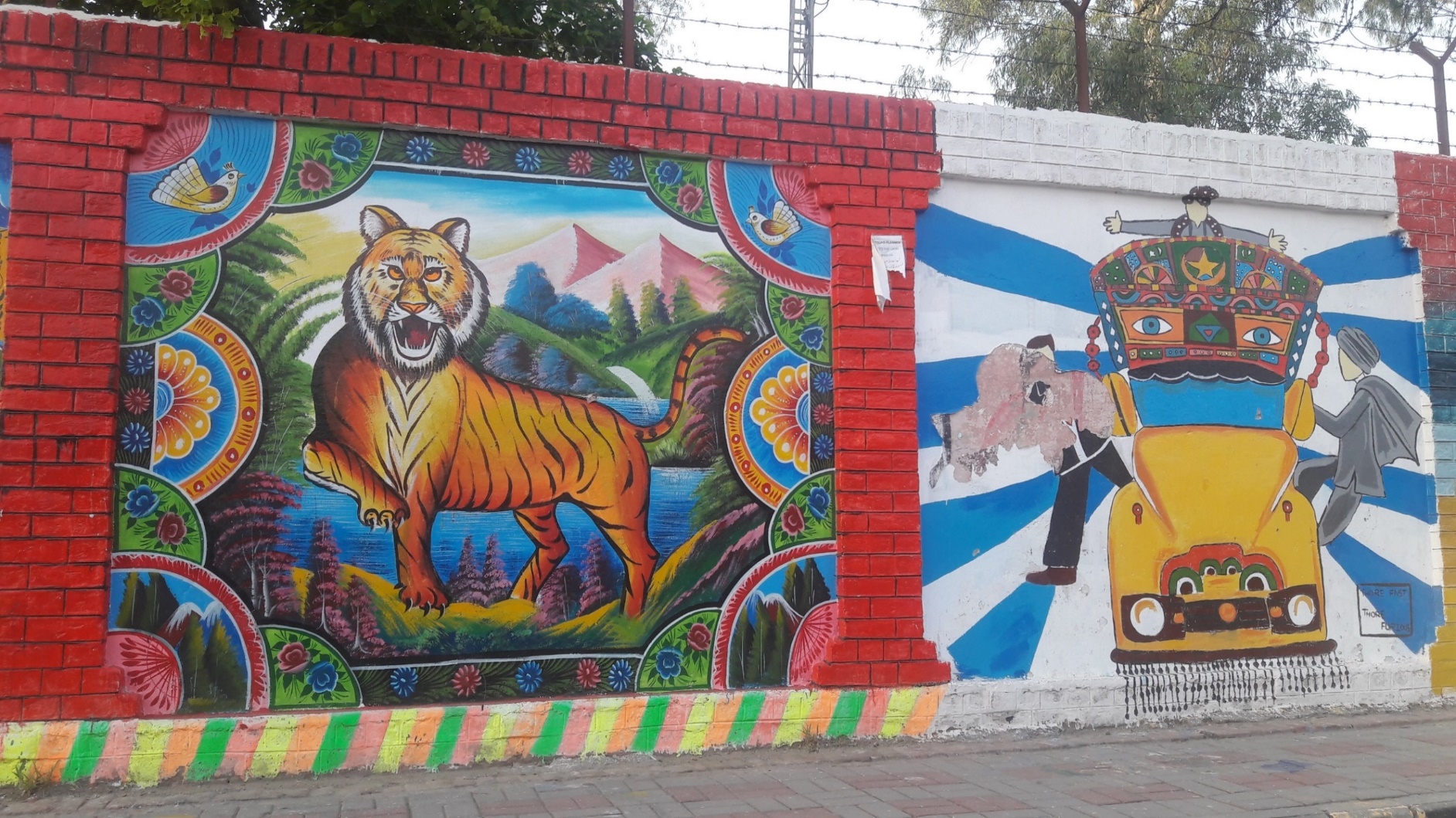 Portrait of Quaid-e-Azam, 2016, Jinnah Hospital, Lahore
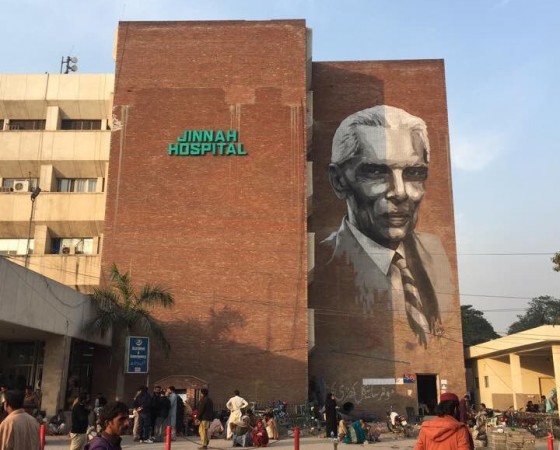 Lisbon, Portugal
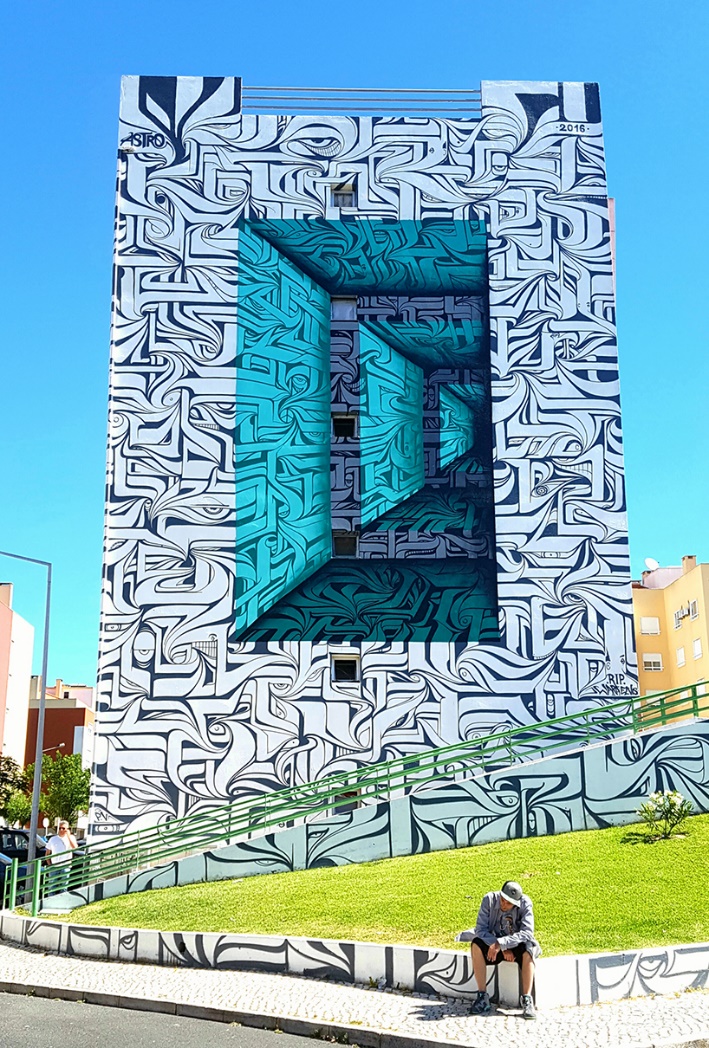 Granada, Spain
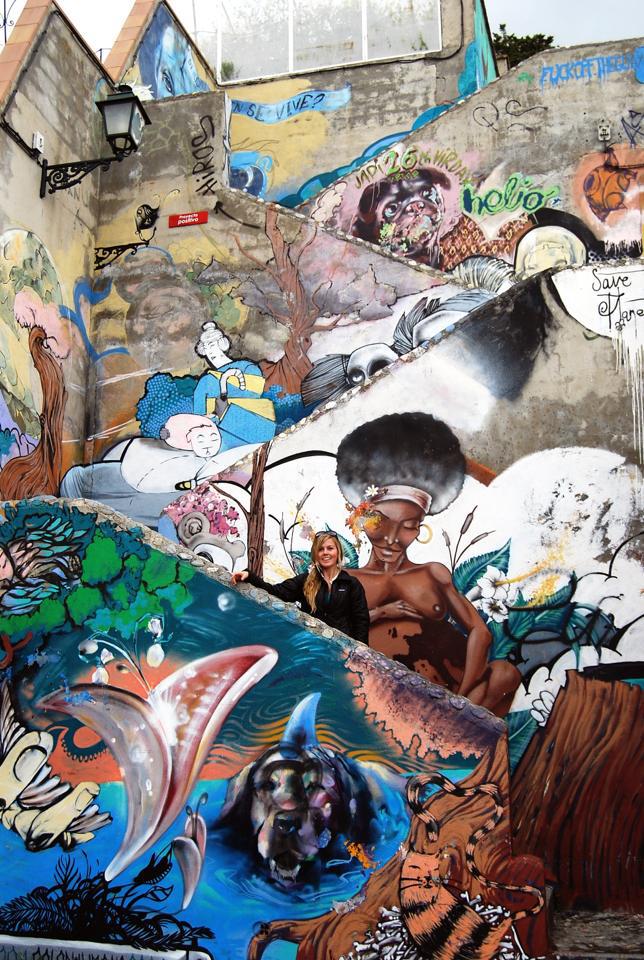 SOUTH EAST ASIAN STREET ART
Georgetown, Penang, Malaysia
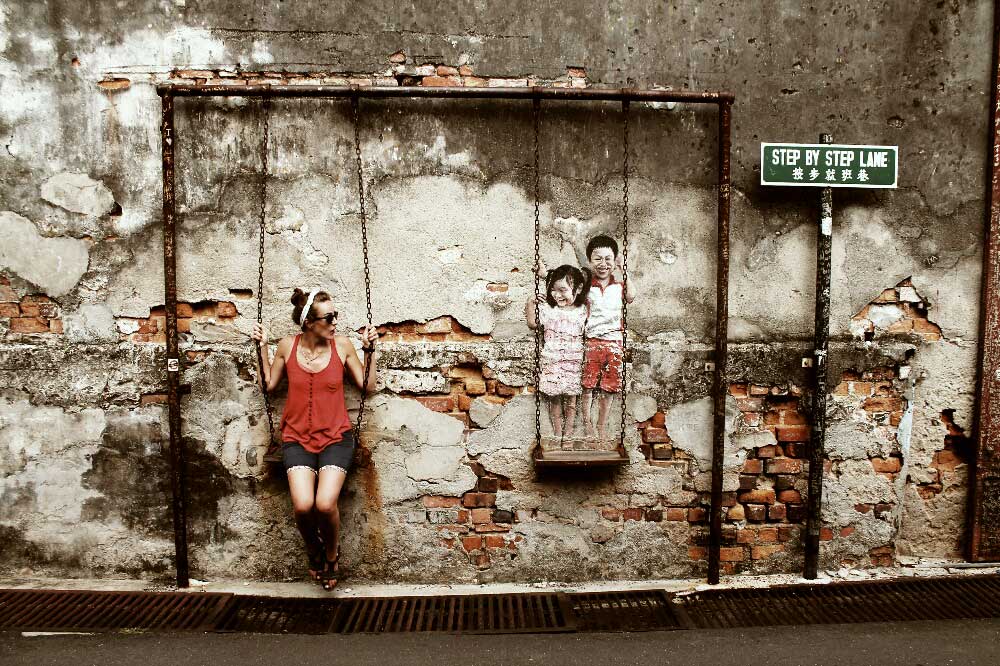 Georgetown, Penang, Malaysia
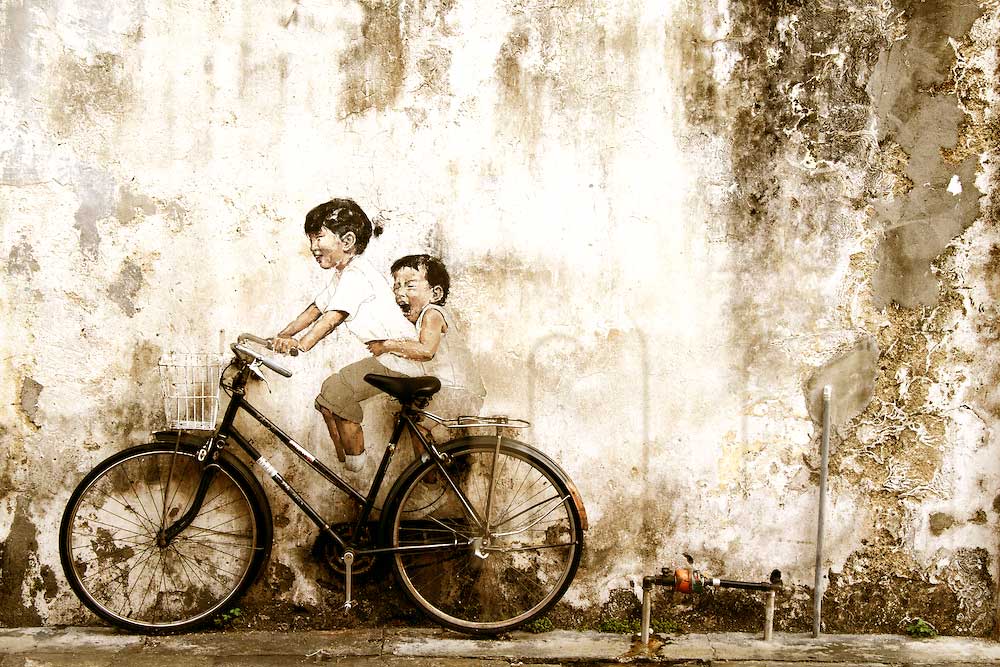 Kampong Glam, Singapore
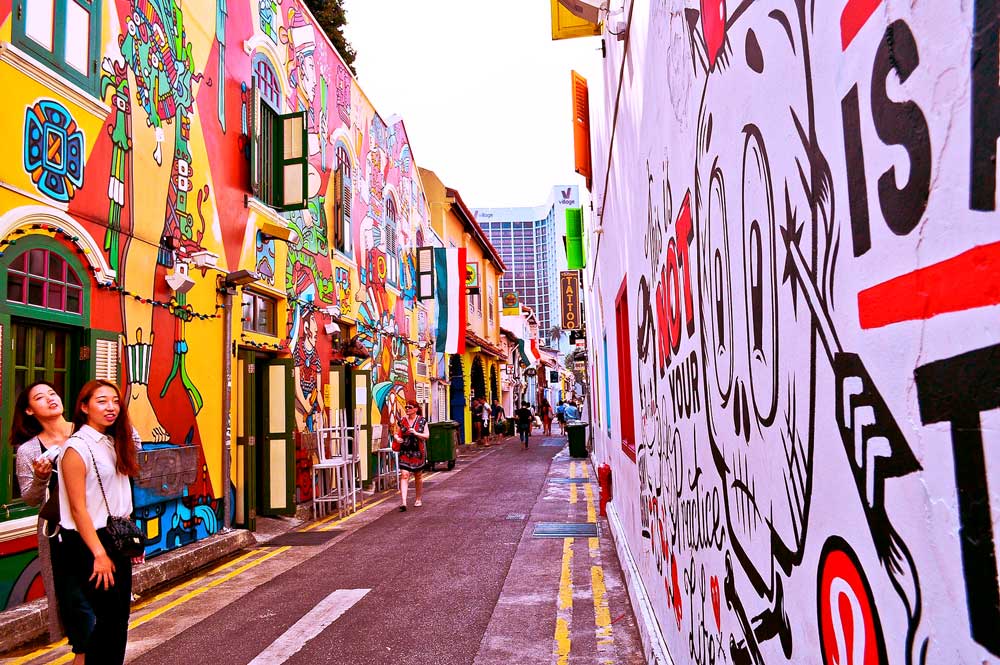 Ihwa Mural Village, South Korea
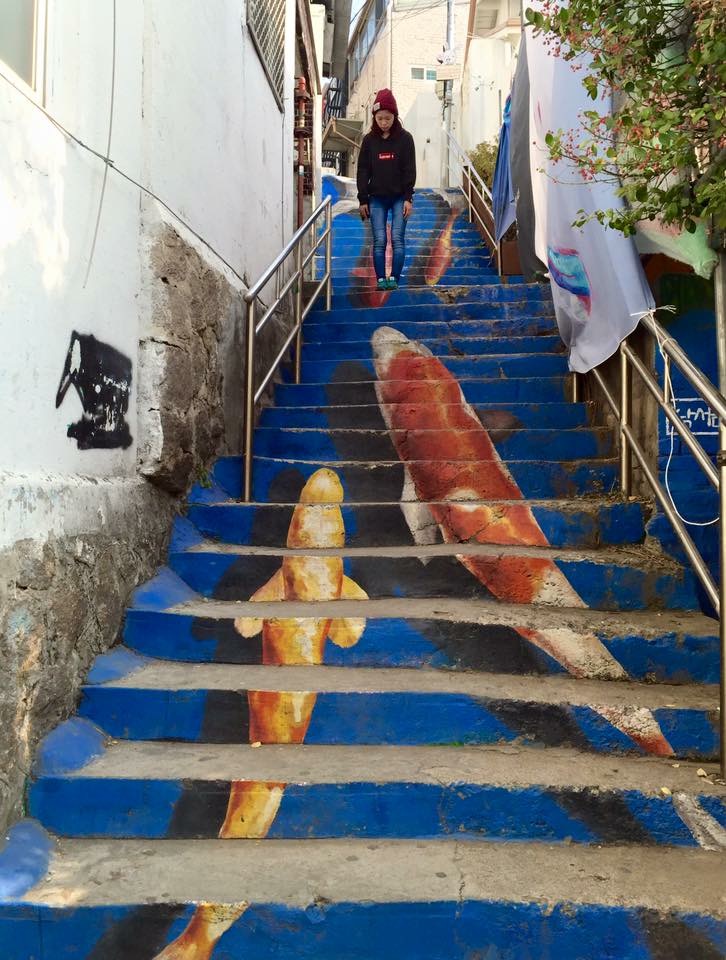 INDIAN STREET ART
The Origin of the World by Borondo, Lodhi Colony, Delhi, India
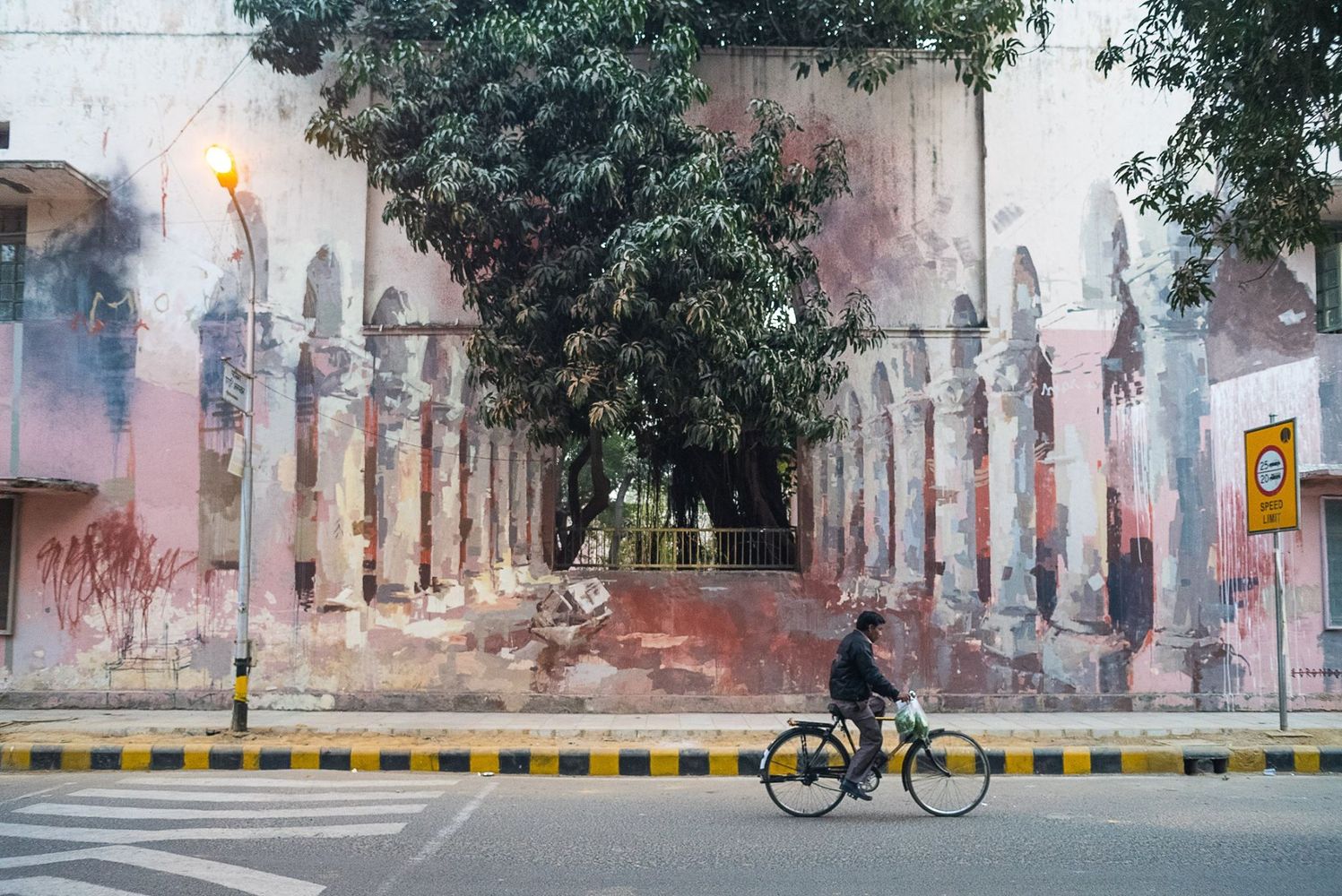 Gandhi Mural by Hendrik Beikirchand Anpu Varkey, Delhi, India
Dadasaheb Phalke by Ranjit Dhaiya MTNL Building, Mumbai, India
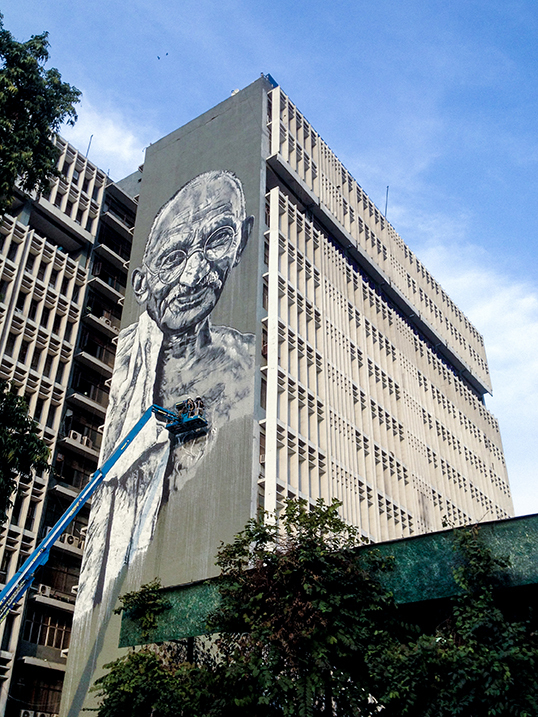 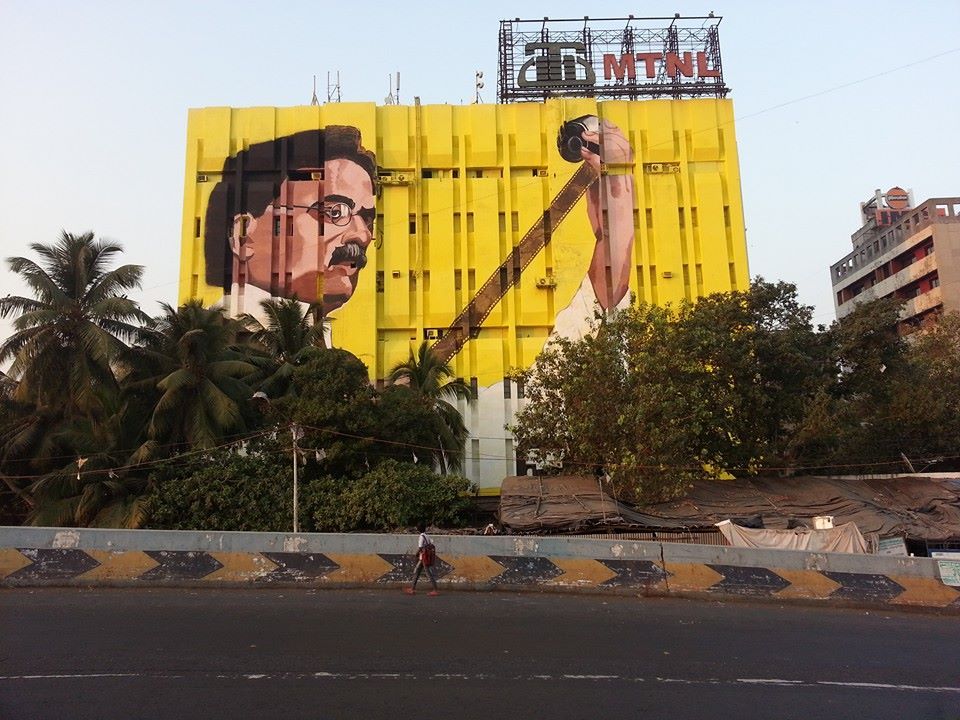